March 2016
3GPP activities on 5G and relationship with non-3GPP technologies
Date: 2016-03-15
Authors:
Slide 1
Richard Burbidge, Intel Corporation
March 2016
Abstract
The following slides describe 3GPP activities on 5G and its relationship with non-3GPP technologies.

The 802.11 WG chair has granted permission for these slides to appear in 3GPP format along with 3GPP logos,  as this is an incoming liaison to 802.11.
Slide 2
Richard Burbidge, Intel Corporation
3GPP activities on 5G and relationship with non-3GPP technologies.
Richard Burbidge, 
3GPP RAN2 WG Chair
Philippe Reininger
3GPP RAN3 WG Chair
Current activities in 3GPP on interworking with WLAN.
LWA and LWIP work items just completed in March 2016
Presented to IEEE in 11-16-0351-01-0000
3GPP RAN2 and RAN3 will work on Enhanced LWA (eLWA) in Release-14 
Work item agreed in March 2014
Main topics are: uplink support, enhanced mobility, optimizations for high data rate 802.11 technologies (802.11ax, 802.11ad and 802.11ay)
3GPP activities on '5G'
3GPP RAN started  study item in Dec 2015 on "Study on Scenarios and Requirements for Next Generation Access Technologies".
6 months study due to complete Jun 2016
Output to be captured in TR 38.913 
3GPP RAN agreed study item in Mar 2016 on "Study on Next Generation New Radio Access Technology"
RAN WGs to start evaluate technology solutions from next quarter
Relationship with non-3GPP technologies
3GPP RAN has approved a requirement for TR38.913 on interworking with non-3GPP. Requirement says:
10.5.1	General
3GPP system shall support procedures for interworking with non 3GPP RATs.
10.5.2	Interworking with WLAN
The next generation access network shall support interworking with WLAN. The number of solutions selected should be minimized.

Exploring further involvement of IEEE in this work should be initiated by liaison to 3GPP.
For more Information:
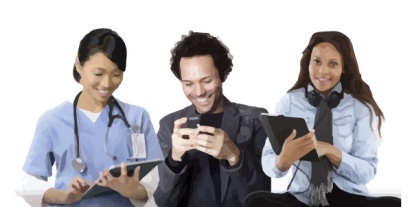 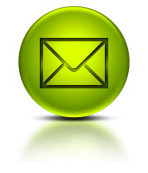 contact@3gpp.org
www.3gpp.org
Search for WIDs at http://www.3gpp.org/specifications/work-plan  and http://www.3gpp.org/ftp/Information/WORK_PLAN/  (See excel sheet)